Mar a tha beatha neach a’ tòiseachadh, leatromachd agus breith
’S urrainn dhomh innse cò às a tha rudan beò a’ tighinn, mar a tha bèibidh a’ tighinn air adhart agus air a bhreith.
rshp.scot
rshp.scot
rshp.scot
rshp.scot
rshp.scot
rshp.scot
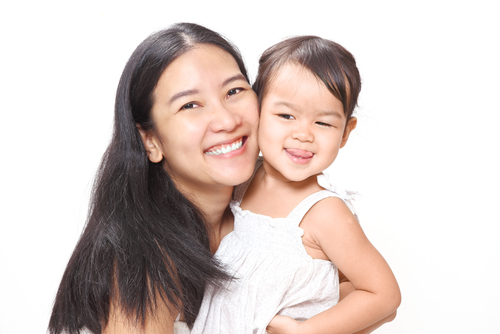 rshp.scot
Pàirt 1
Mar a tha bèibidh ga dhèanamh
rshp.scot
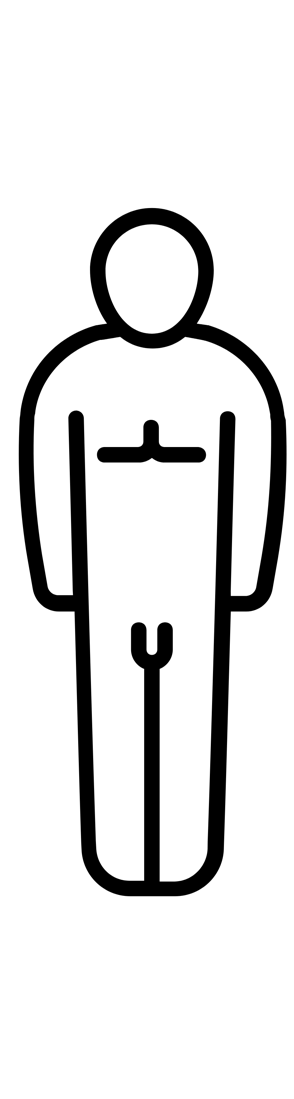 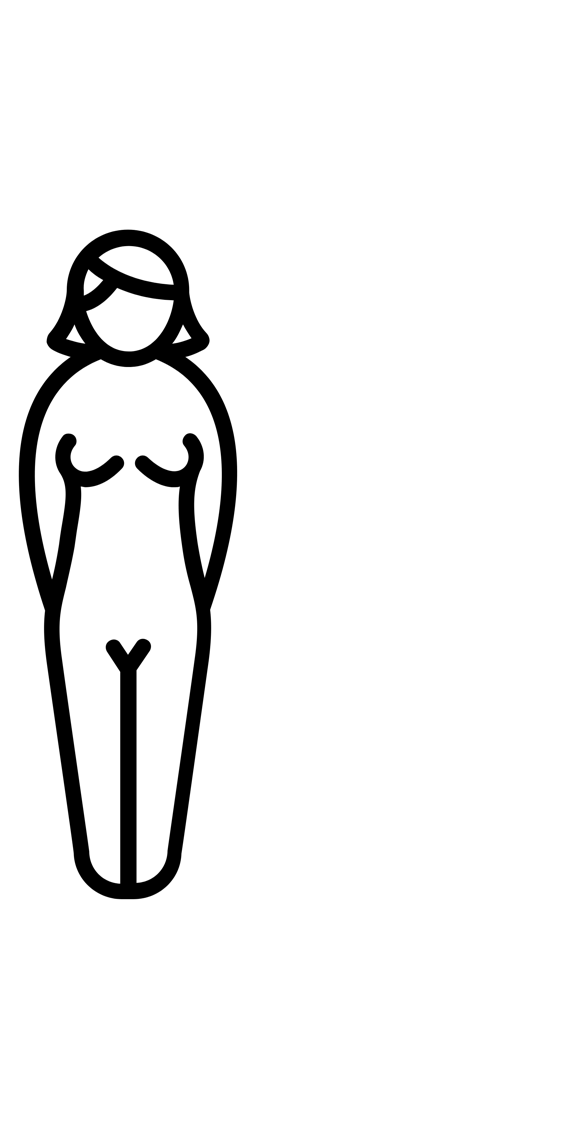 Tha bèibidh air a dhèanamh le inbhich. Airson bèibidh a dhèanamh feumaidh tu ugh beag bìodach bho bhoireannach agus sìol bho fhireannach.
rshp.scot
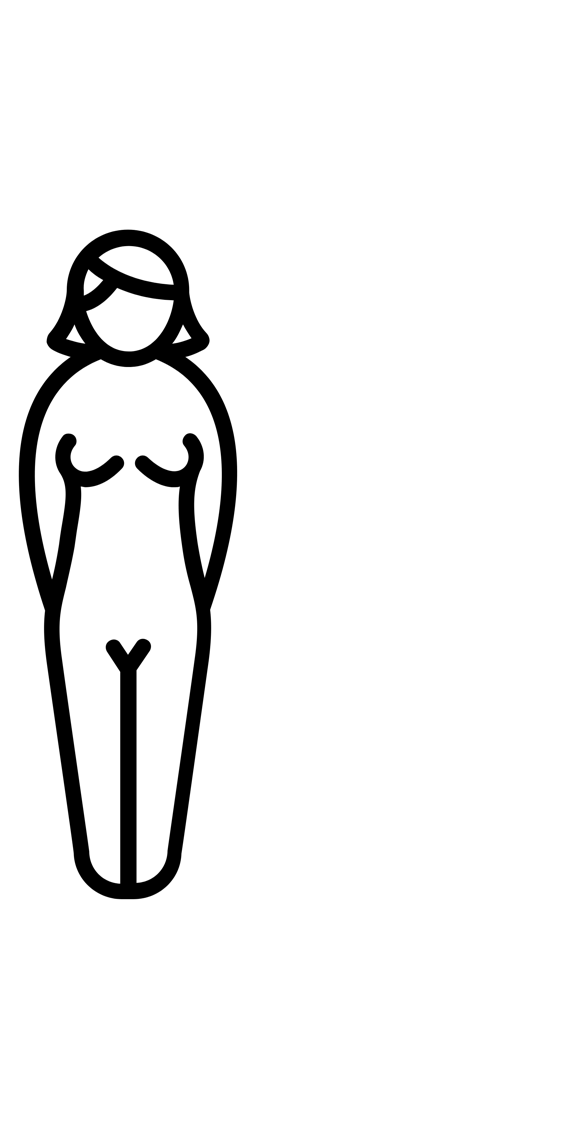 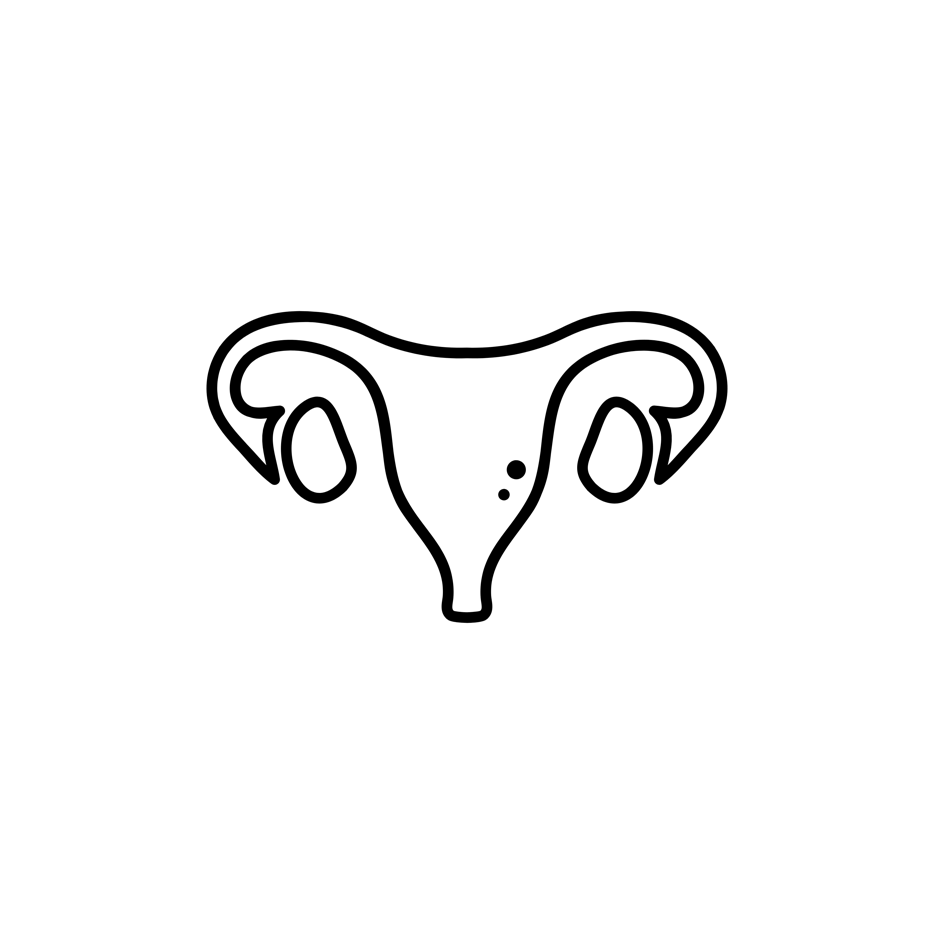 Tha uighean boireannaich am broinn a bodhaig, ann am pàirtean air a bheil ughlainn. Gach mìos bidh ugh a’ fàgail nan ughlann.
rshp.scot
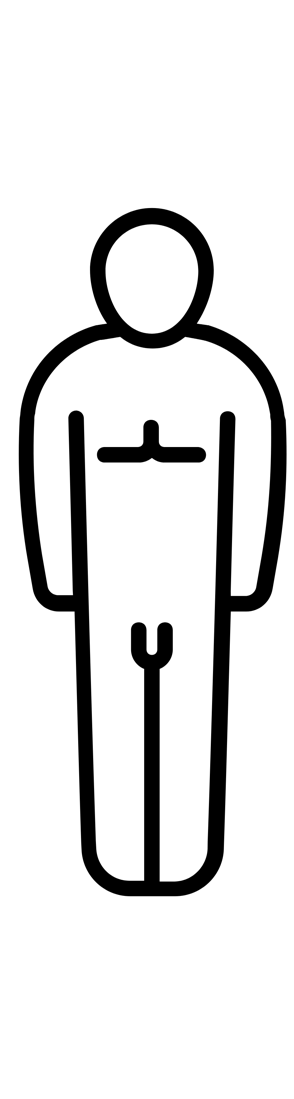 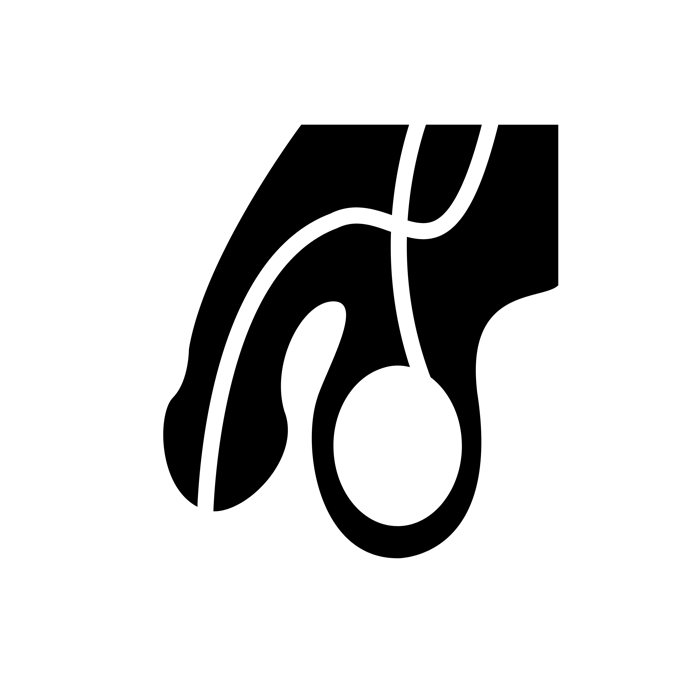 Tha sìol fireannaich air a dhèanamh anns na magairlean aige. Tha na magairlean ann am pocan beag de chraiceann a tha crochet air cùl a bhod.
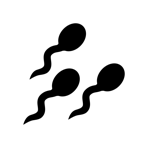 rshp.scot
Nuair a thig ugh agus sìol còmhla, faodaidh bèibidh tòiseachadh. Canaidh sinn torrachadh ris a seo.
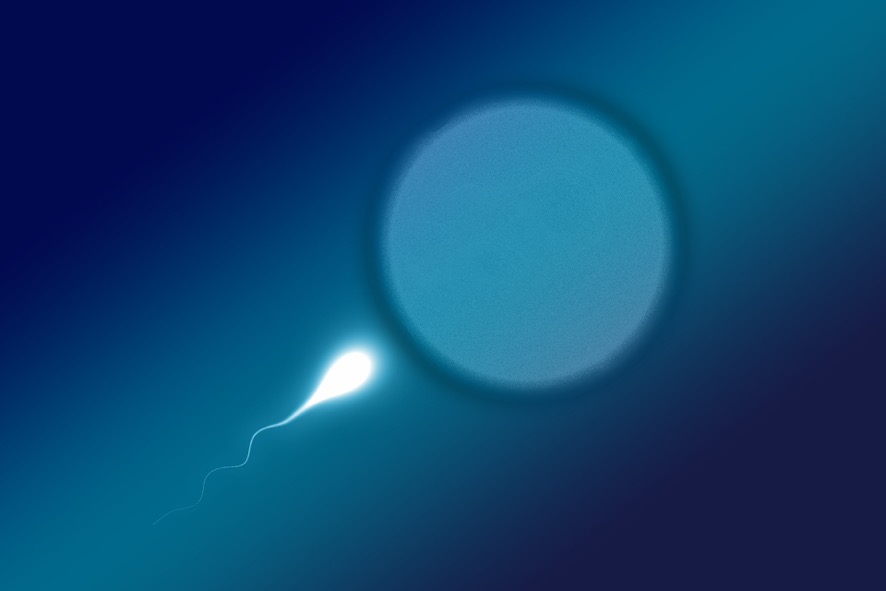 rshp.scot
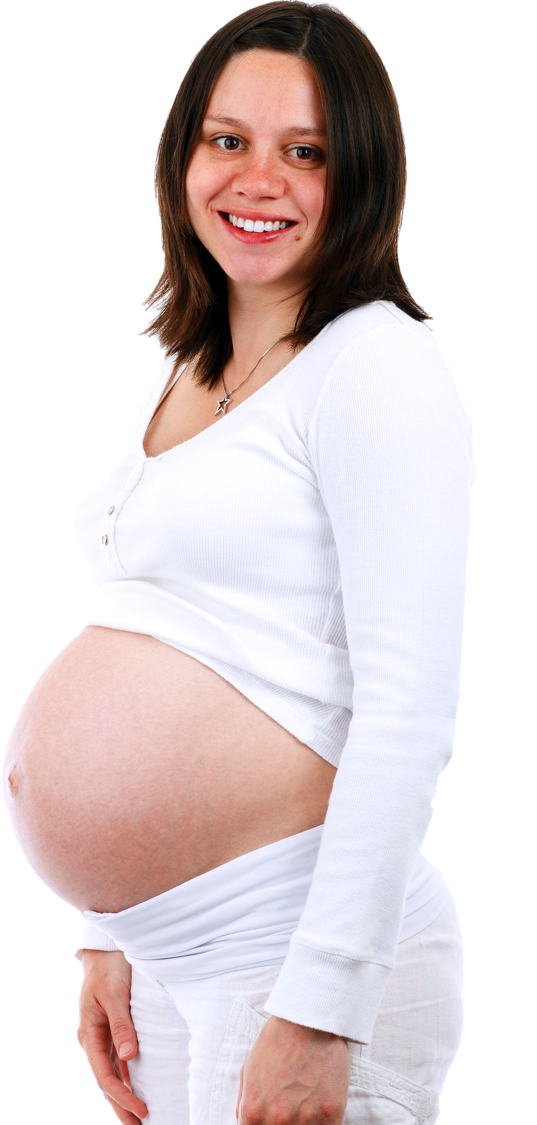 Nuair a choinnicheas an t-ugh agus an sìol, fàsaidh an t-ugh ann an àite sàbhailte ris an canar a’ mhachlag. 

Bidh am boireannach trom airson naoi mìosan.
rshp.scot
Pàirt 2
Tha am bèibidh a’ fàs - Leatromachd
rshp.scot
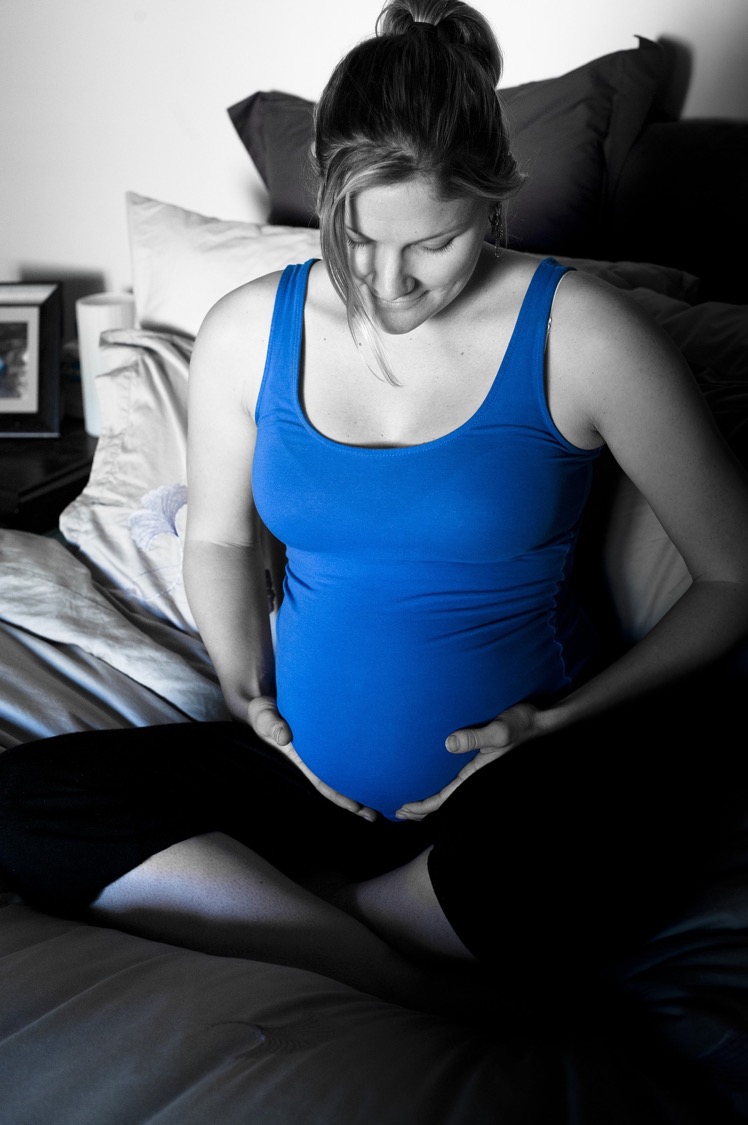 Tha bèibidh a’ fuireach agus a’ fàs am broinn machlag a’ bhoireannaich airson naoi mìosan.
rshp.scot
Tha bèibidh agus boireannach ceangailte leis a’ chòrd imleig. ’S ann an seo a tha an imleag agad 
an-diugh. Tha am bèibidh a’ faighinn na dh’fheumas e airson fàs tron imleig.
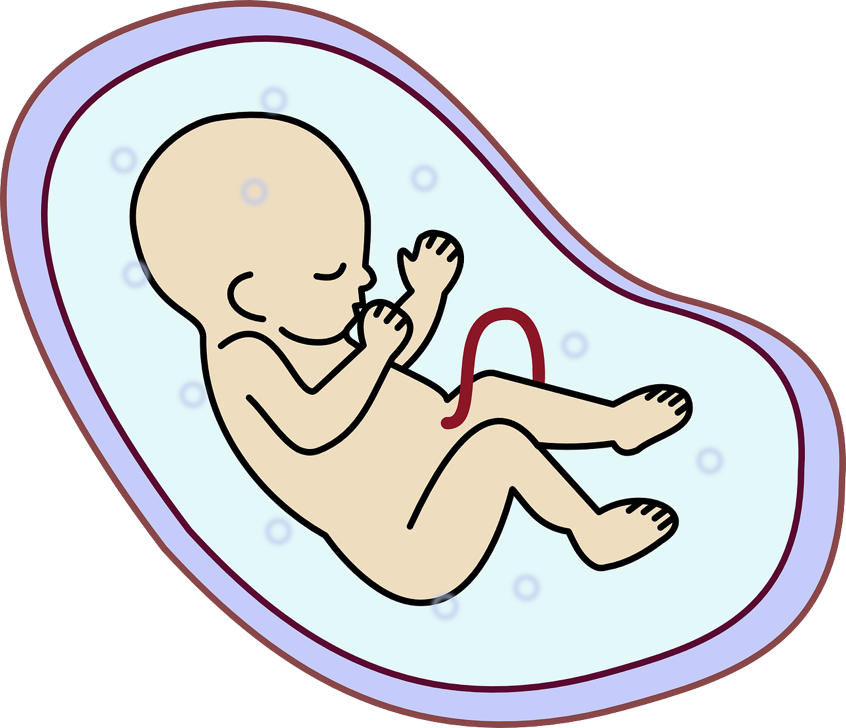 rshp.scot
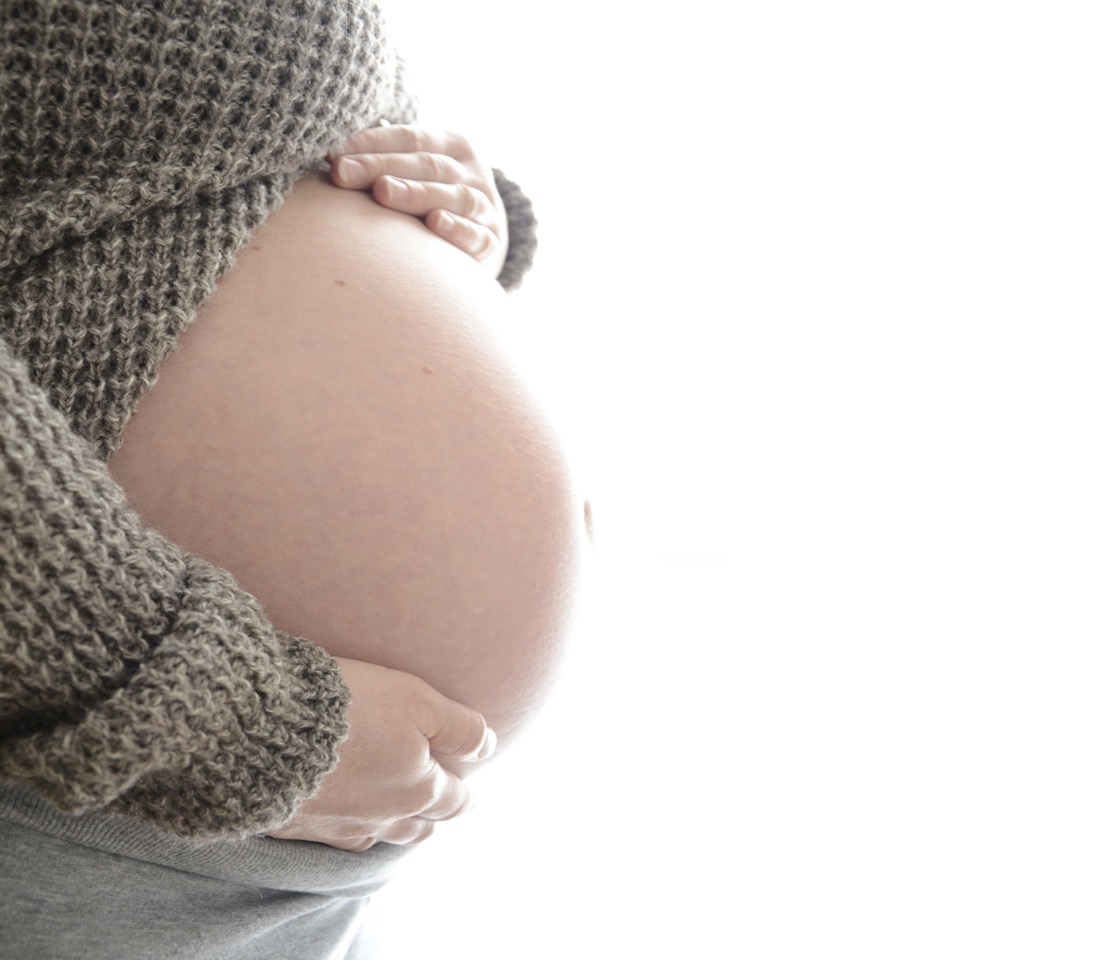 Dhan bhèibidh, tha a’ mhachlag coltach ri baga de dh’uisge blàth, seasgair agus cluinnidh am bèibidh buille-cridhe a mhàthar mar dhruma.
rshp.scot
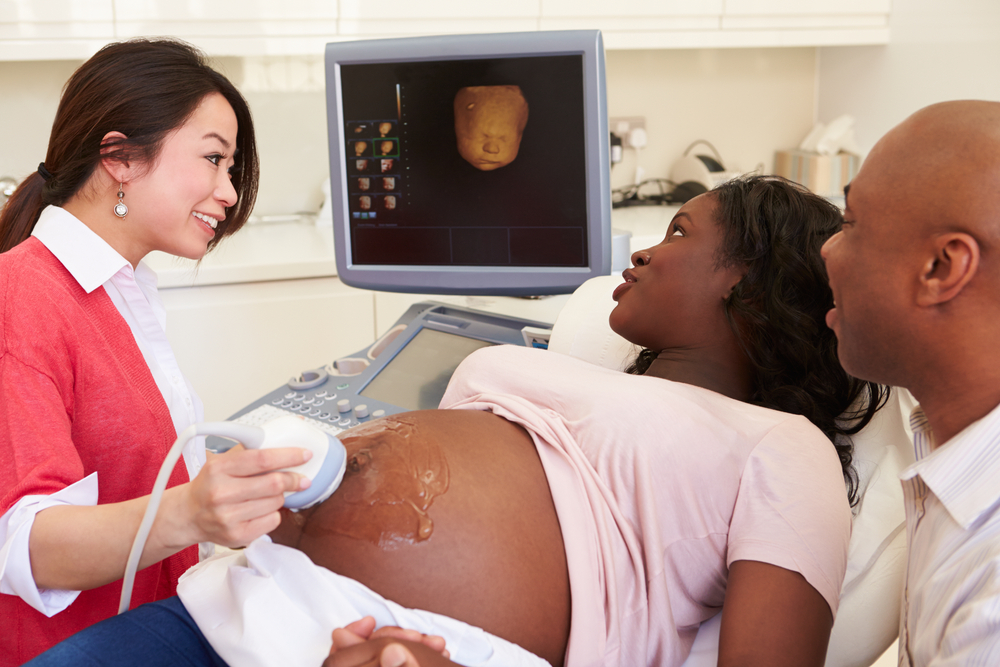 Nuair a tha boireannach trom, thèid i chun an dotair agus an nurs gus dèanamh cinnteach gu bheil a h-uile càil ceart gu leòr leis an leatromachd aice.  

Faodaidh am boireannach, athair a’ bhèibidh, a cèile no caraid a thoirt còmhla rithe.
rshp.scot
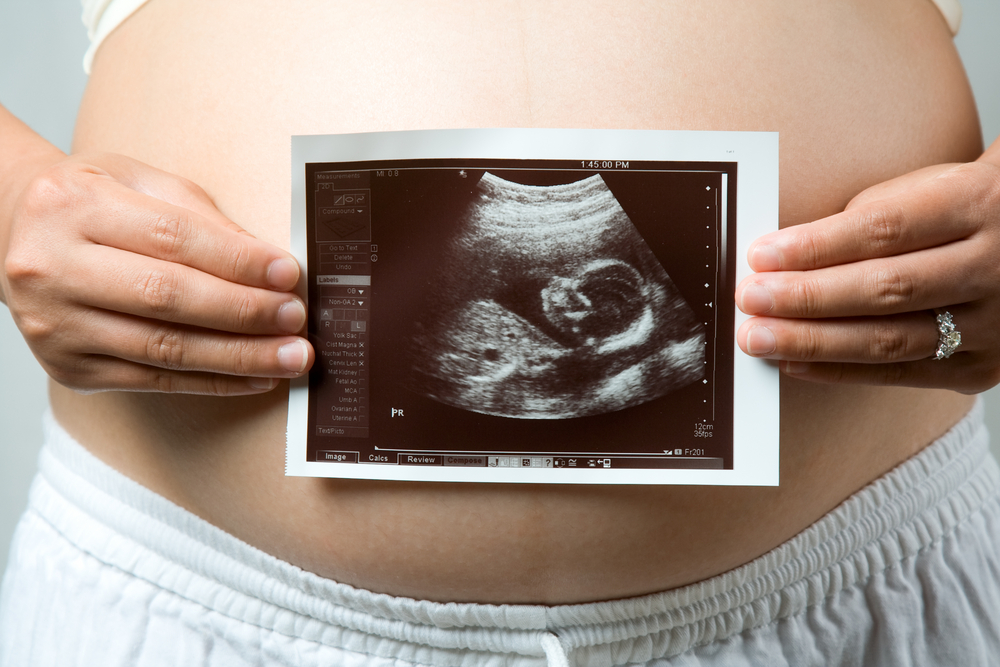 Uaireannan gheibh iad dealbh dhen bhèibidh am broinn a’ bhoireannaich.
rshp.scot
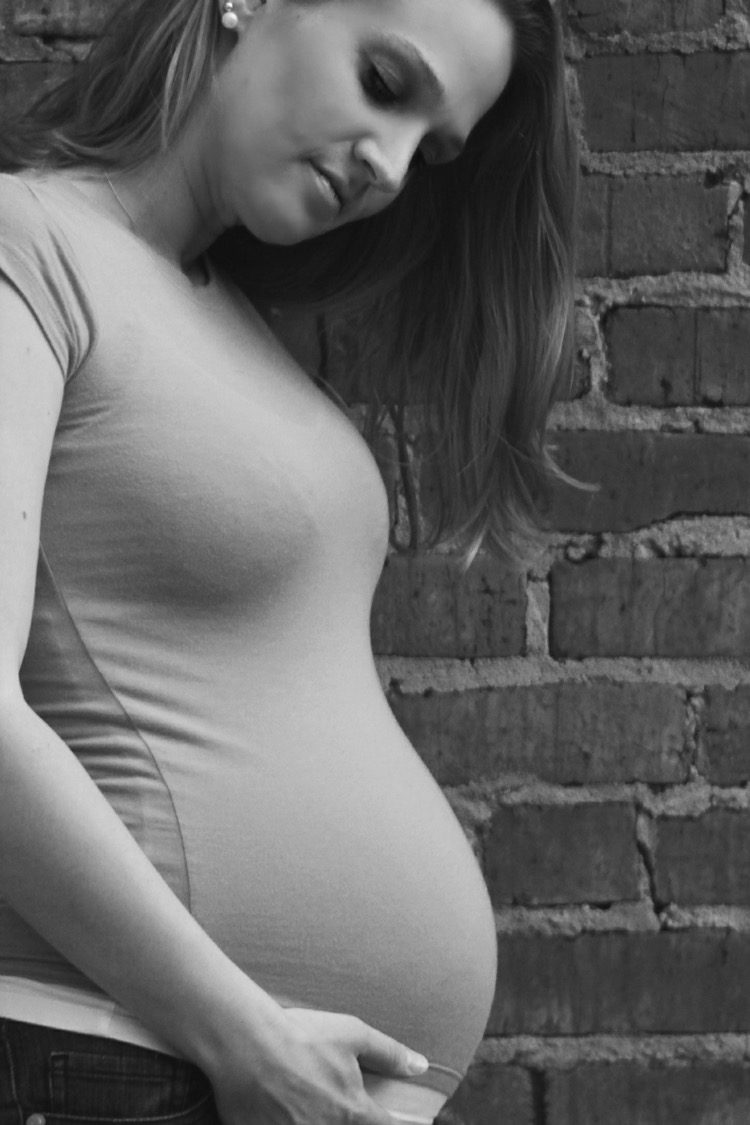 Airson a’  chiad trì mìosan, tha am bèibidh gu math beag ann am machlag a mhàthar.

An ceann mìos chan eil am bèibidh ach mu mheud peasair. An uair sin bidh casan agus gàirdeanan a’ fàs air a’ bhèibidh. Tha cridhe bheag a’ bualadh am broinn a’ bhèibidh. 

Mun àm a thig an dàrna mìos, tha corragan agus òrdagan air fàs air a’ bhèibidh.
rshp.scot
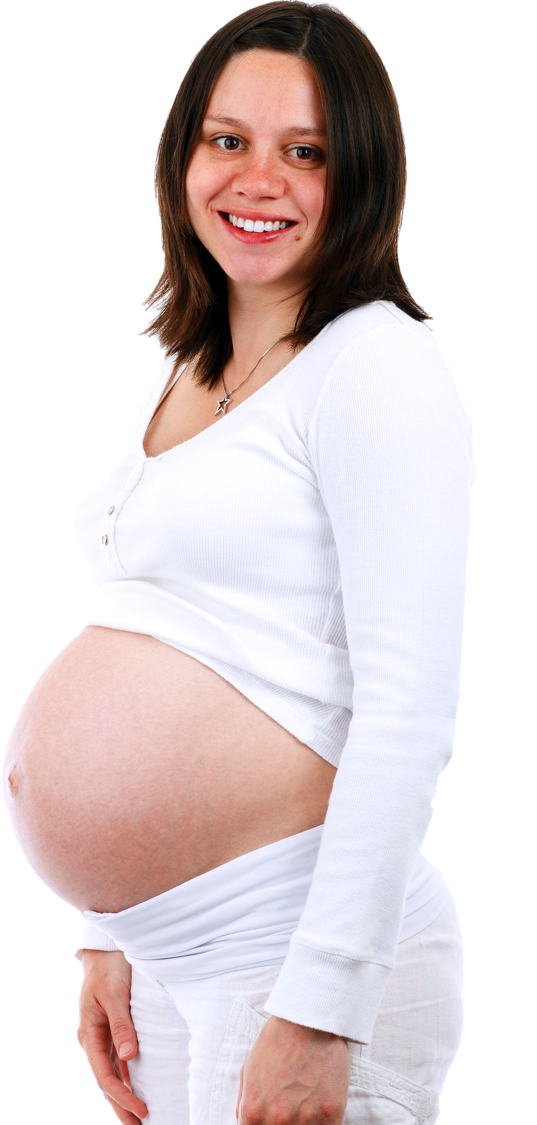 San ath thrì mìosan am broinn machlag a mhàthar, tha am bèibidh a’ sìor fhàs. 

Mun cheathramh mìos, tha am bèibidh mu mheud làmh a mhàthar. Tha am bèibidh a’ tòiseachadh air cluinntinn. 

Tòisichidh am boireannach air am bèibidh fhaireachdainn a’ gluasad na broinn.
rshp.scot
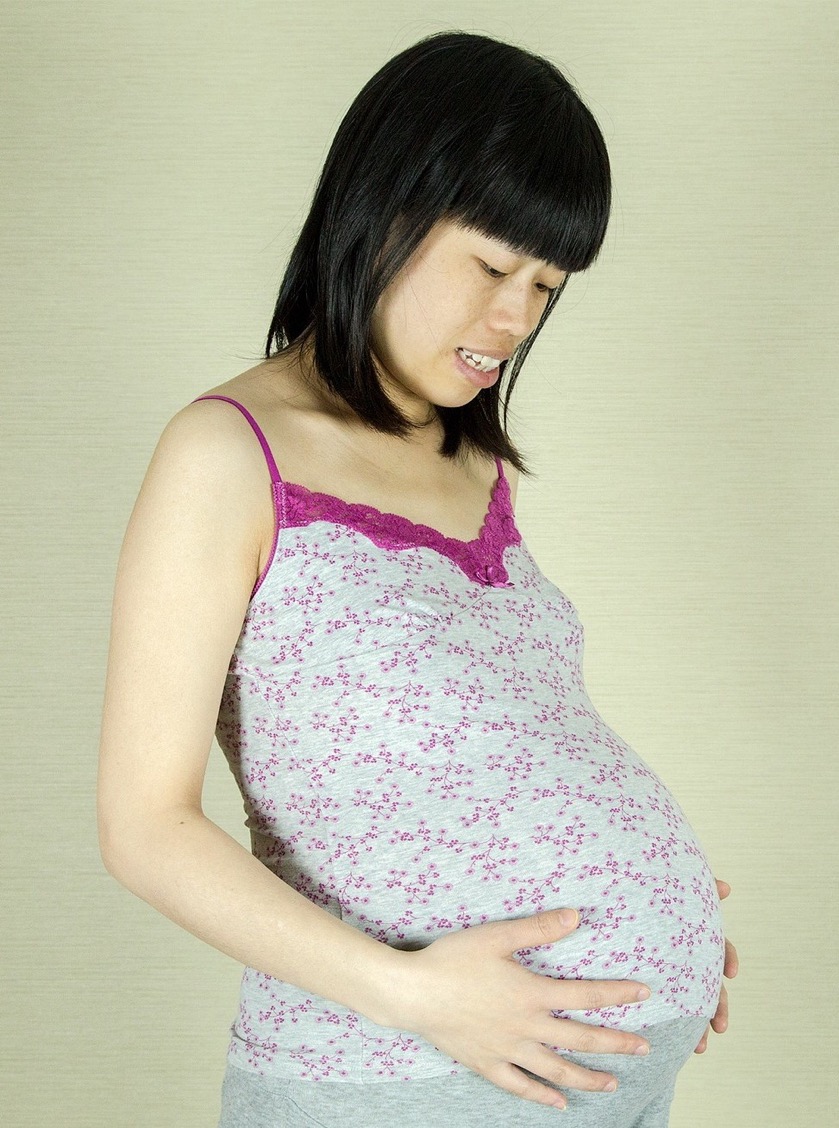 Sna 3 mìosan mu dheireadh sa mhachlaig, tha am bèibidh a’ cumail air a’ fàs, uiread ’s gum feum e bhith crùbte. 

Tha eanchainn a’ bhèibidh a’ fàs fad na h-ùine cuideachd.

Tha am bèibidh a’ fàs nas treasa agus a’ dèanamh deiseil airson a bhreith.
rshp.scot
Pàirt 3 
Mar a tha bèibidh ga bhreith
rshp.scot
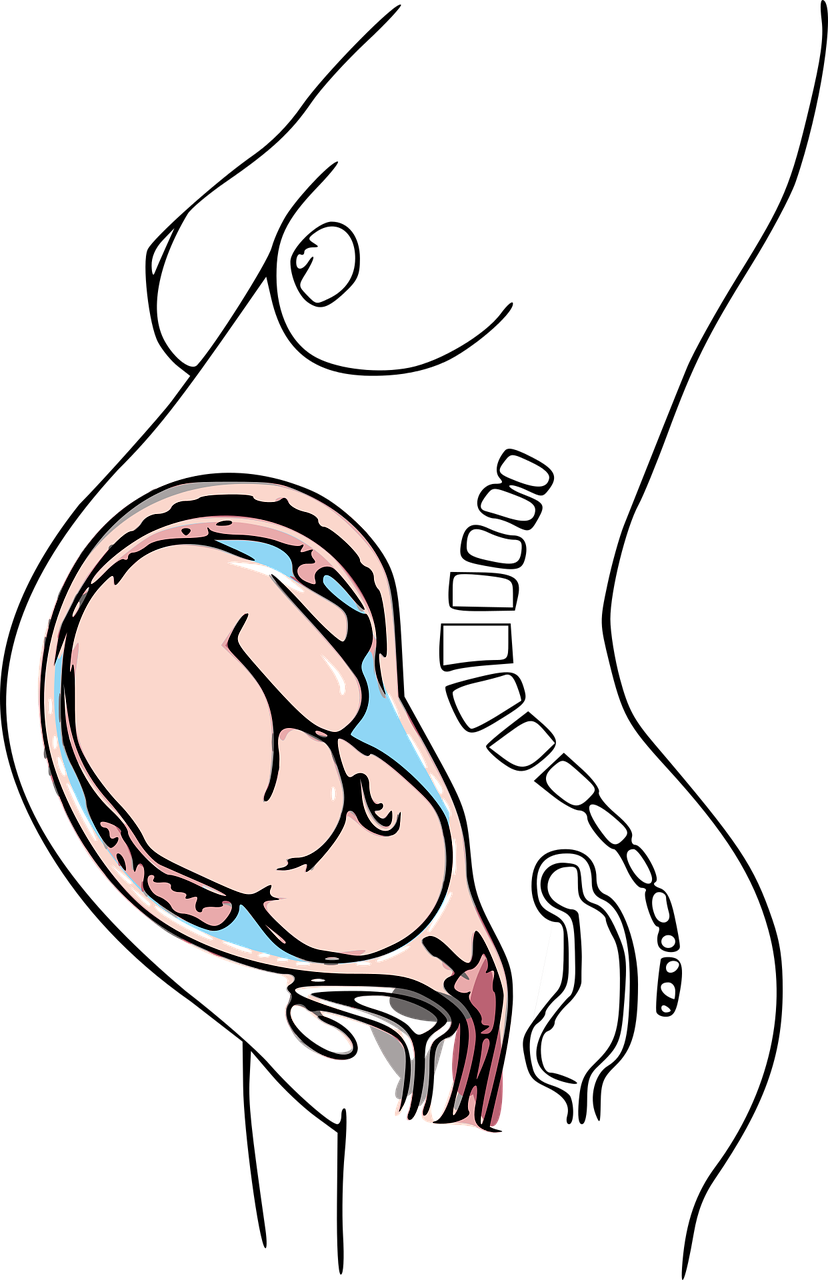 Mar a tha bèibidh ga bhreith. 
Às dèidh naoi mìosan sàbhailte agus blàth sa mhachlaig, tha an àm breith a’ bhèibidh ann.  

Tha am bèibidh a’ tionndadh gus gum bi an ceann sìos a’ dèanamh deiseil airson tighinn a-mach.
rshp.scot
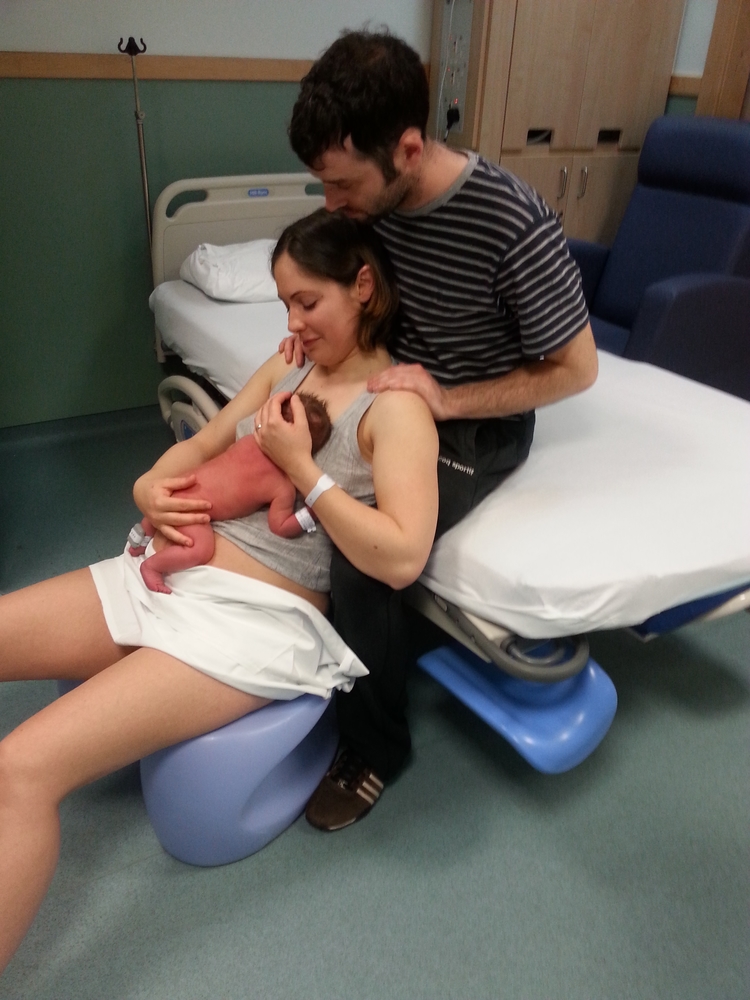 Bidh am boireannach a’ faireachdainn cràdh na brù agus a’ faireachdainn gum feum i putadh sìos airson ’s gun tig am bèibidh a-mach.
rshp.scot
Tha am bèibidh a’ tighinn 
a-nuas às a’ mhachlaig agus a’ tighinn a-mach à faighean a’ bhoireannaich. Bheir seo uairean a thìde a’ tachairt.
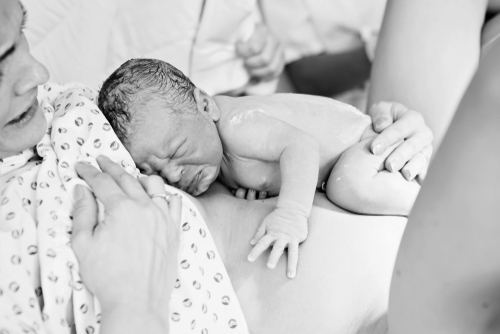 rshp.scot
[Speaker Notes: Nearly all babies are born this way but some babies can’t be born like this and a doctor has to make an opening in the mummy’s tummy to lift the baby out – this is called a Caesarean.]
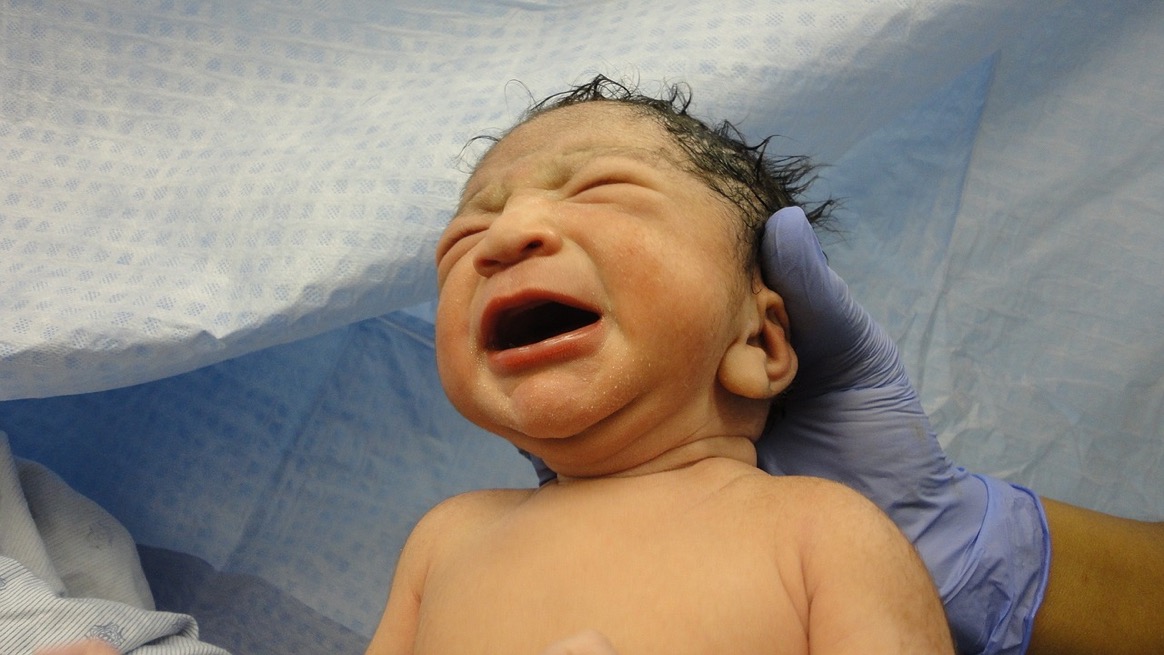 Bìdh am boireannach gu math sgìth às dèidh na bha seo a dh’oidhirp. Agus bidh am bèibidh a’ rànaich nuair a dh’fhàgas e a’ mhachlag bhlàth agus a thig e a-mach dhan t-saoghal.
rshp.scot
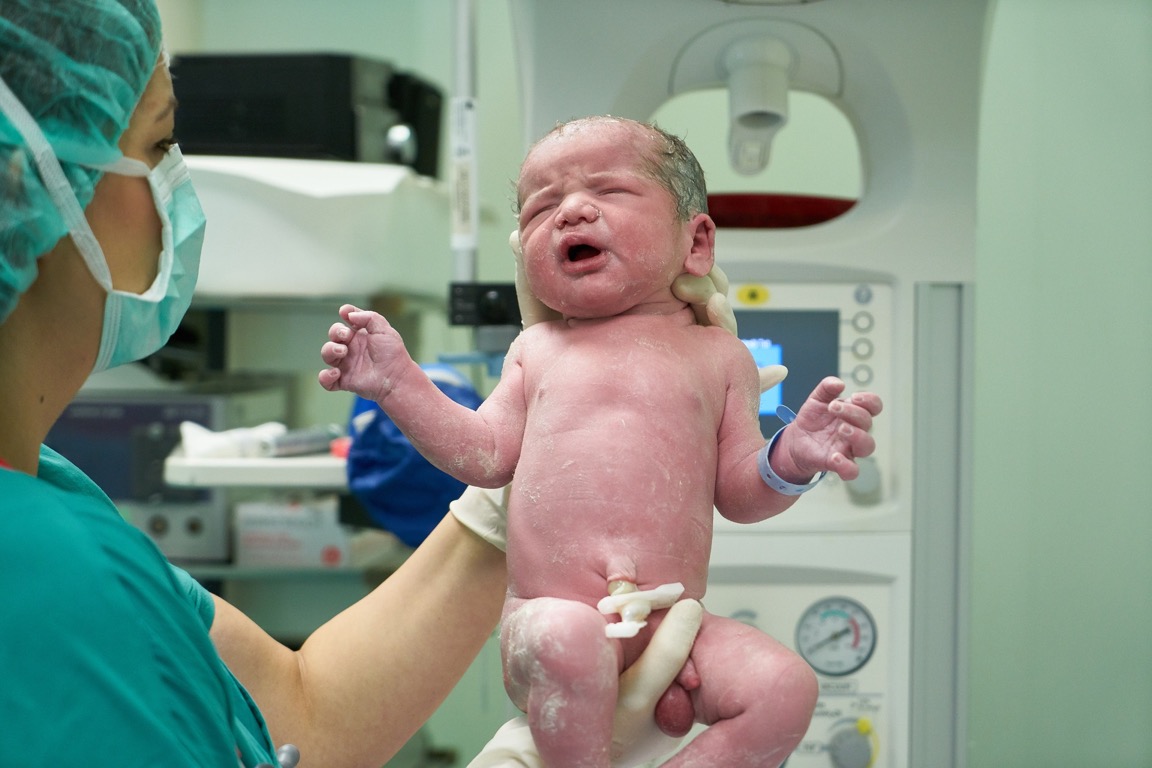 A bheil cuimhne agaibh gum bi am bèibidh a’ faighinn a bhìdh tro chord na h-imleig? Uill tha seo ga ghearradh (chan eil e goirt), agus an uair sin tha am bèibidh air leth bho mhàthair. Tha seo gad fhàgail le imleag!
rshp.scot
Tha cuid de bhèibidhean air am breith ann an ospadal. 

Tha cuid de bhèibidhean air am breith aig an taigh. 

Faodaidh athair a’ bhèibidh, cèile a mhàthair no caraid no ball eile den teaghlach a bhith ann airson cuideachadh agus taic a thoirt dhan mhàthair.
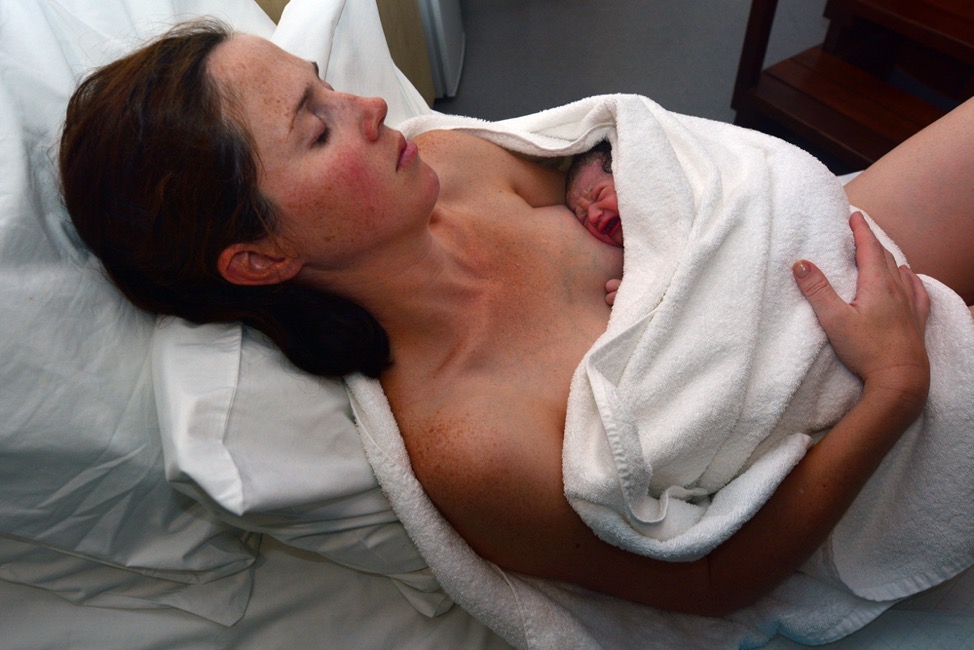 rshp.scot
Nach eil an sgeulachd seo mìorbhaileach!
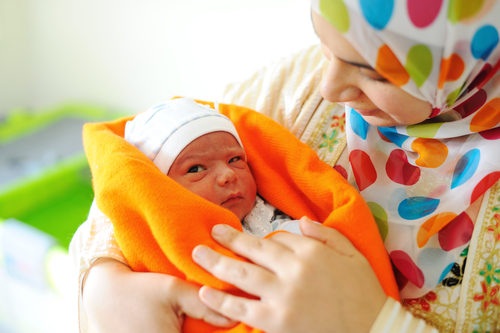 rshp.scot
Q: Ciamar a tha an sìol agus an t-ugh a’ tighinn còmhla?
rshp.scot
’S e aon dòigh gum bi gaol aig fireannach agus boireannach air a chèile agus gum bi iad ri feise. ’S e rud sònraichte a tha seo as urrainn do dh’inbhich a dhèanamh. 
Nuair a bhios iad ri feise, bidh bod an fhireannaich a’ dol a-steach dhan fhaighean aig a’ bhoireannach agus bidh sìol a’ tighinn às. Bidh an sìol a’ coinneachadh ri ugh am broinn bodhaig a’ bhoireannaich.
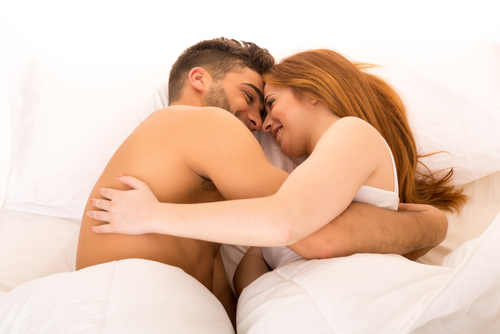 rshp.scot
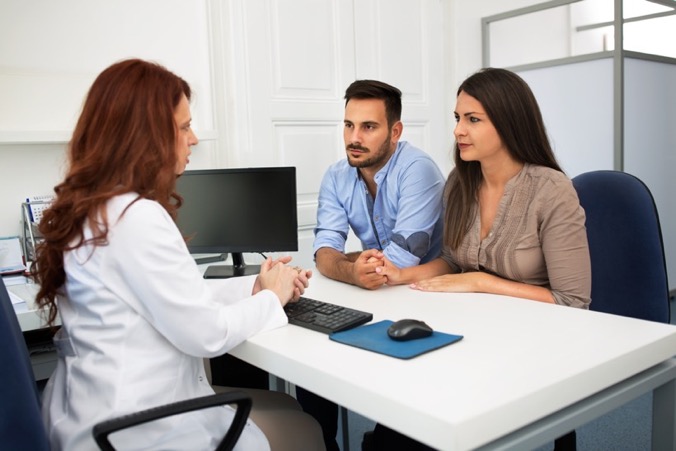 Bidh cuideachadh a dhìth air cuid de phàrantan airson an leatromachd a thòiseachadh. Bidh cuid de bhèibidhean a’ tòiseachadh nuair a thig an t-ugh agus sìol còmhla ann an  obair-lann. Bidh an dotair an uair sin a’ cur ugh thorrach air ais a’ mhachlag a’ bhoireannaich. ’S e IVF a chanas sinn ris an seo. 

Bidh bèibidhean eile air an dèanamh nuair a bheir fireannach an sìol aige do bhoireannach. Bidh i a’ cur an t-sìl a-steach dha pit. Ma choinnicheas an sìol ris an ugh aice, faodaidh i fàs trom le bèibidh.
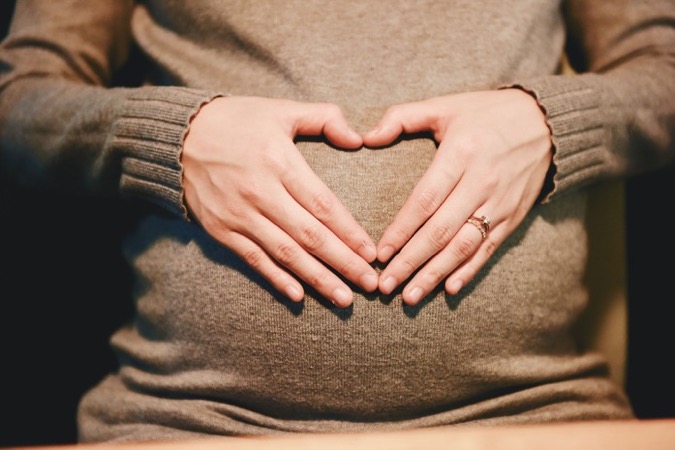 rshp.scot